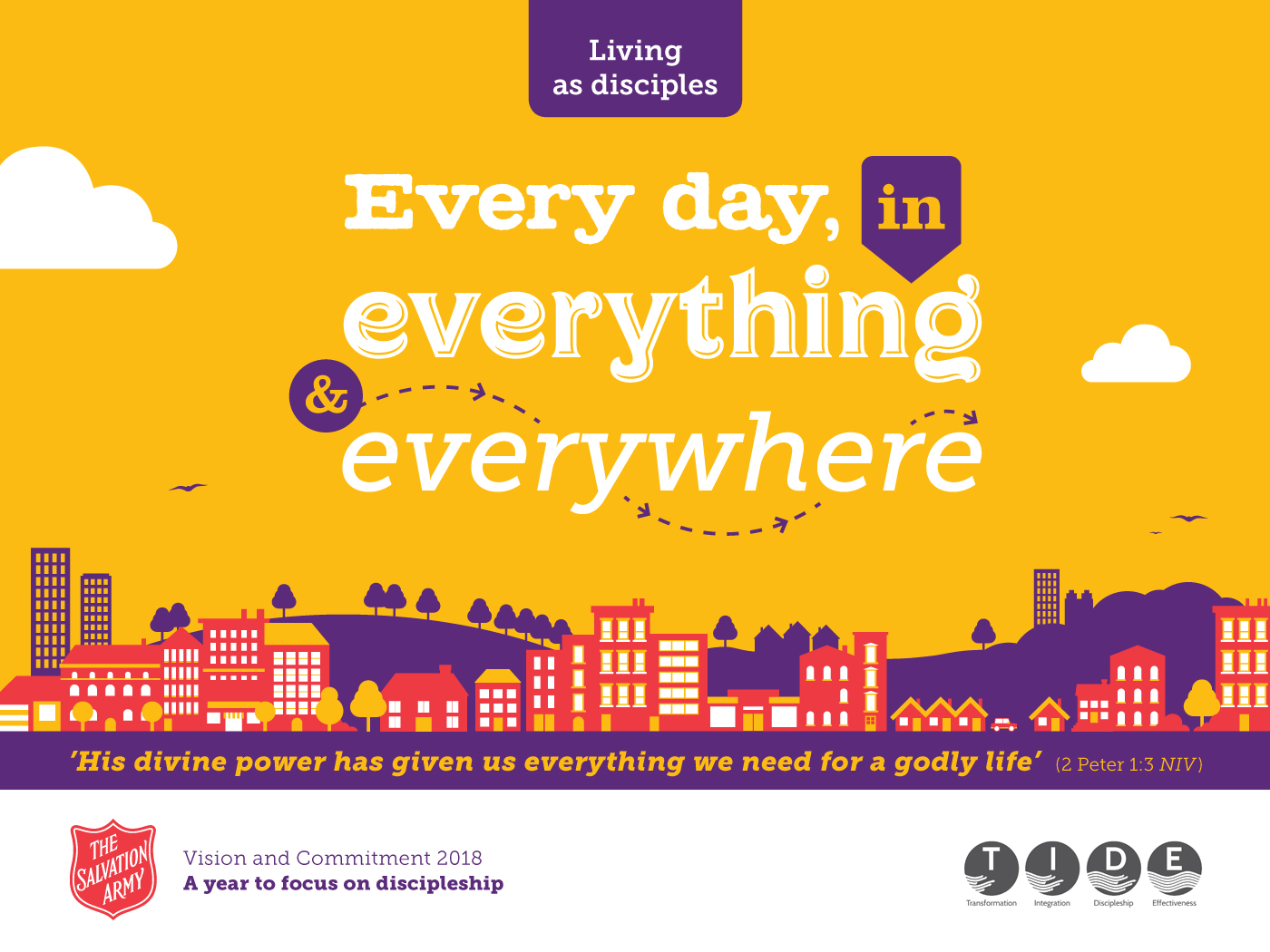 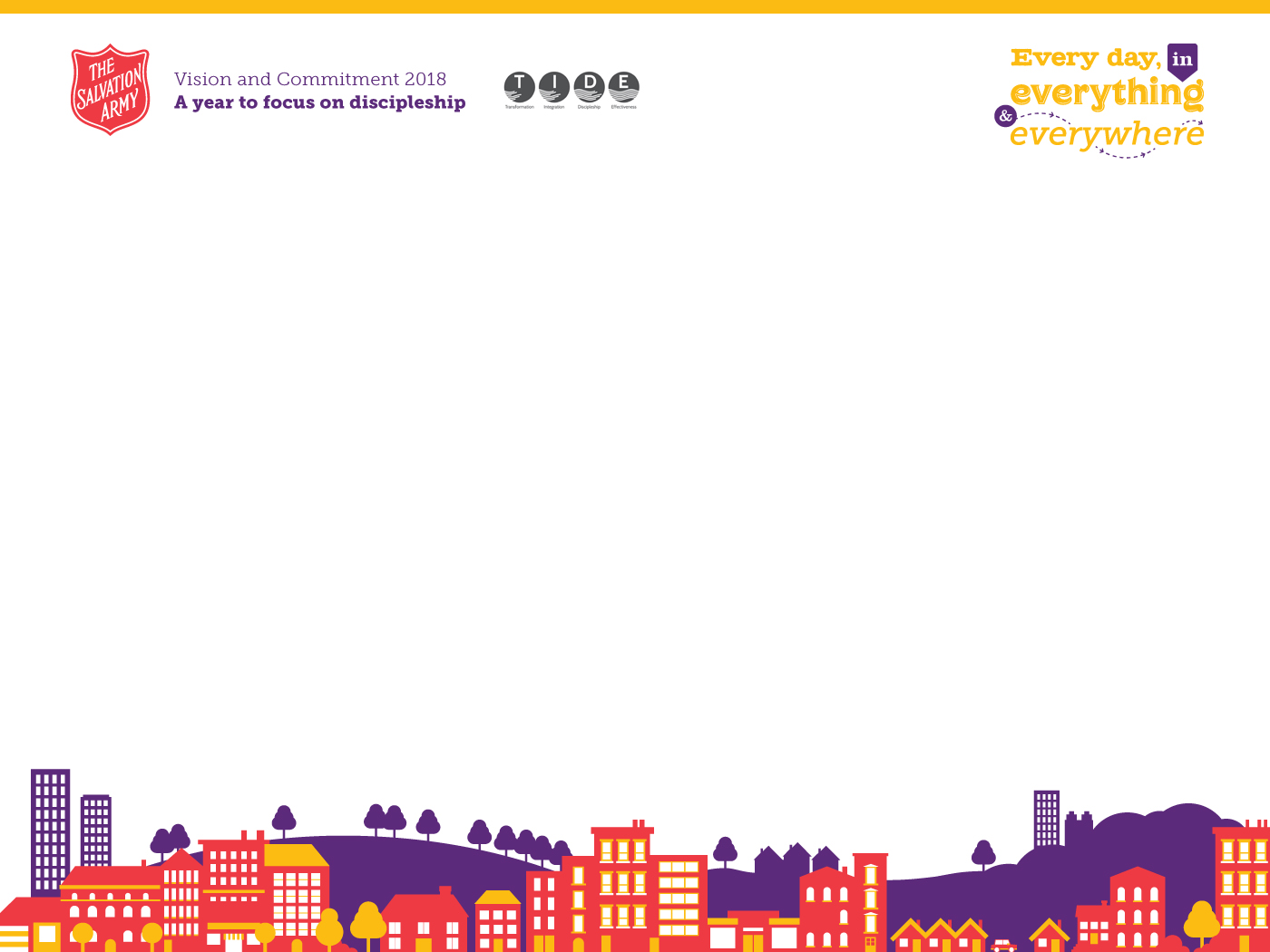 Titles – Trebuchet Bold (40pt)
Content – Trebuchet Regular (20pt)